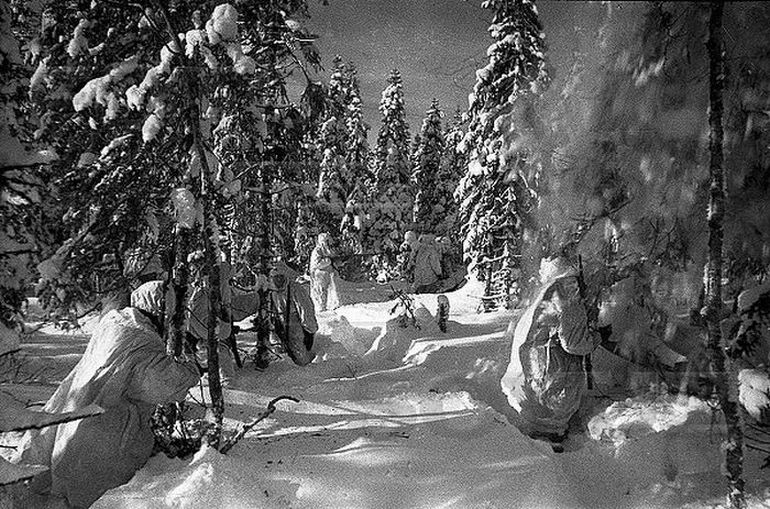 МКОУ «Среднеикорецкая СОШ»
Урок русского языка с применением здоровьесберегающих технологий    во 2 классе.
Подготовила
 учитель начальных классов 
Владимирова Юлия Анатольевна.
2015 год
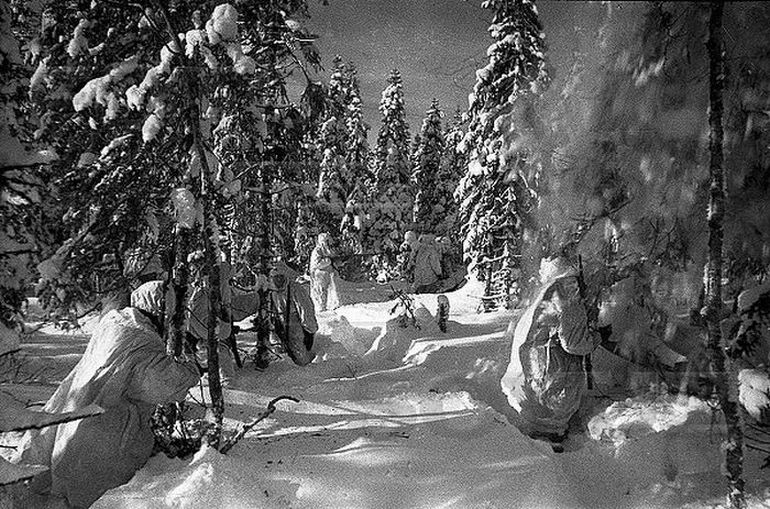 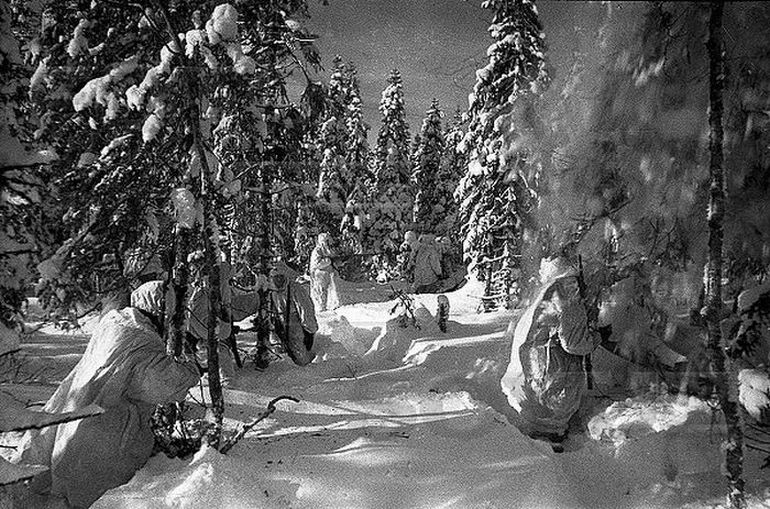 Прочитайте стихотворение:
С неба падали снежинки
На замерзшие луга
Ель укутали пушинки,
Лужи , чащи и поля.
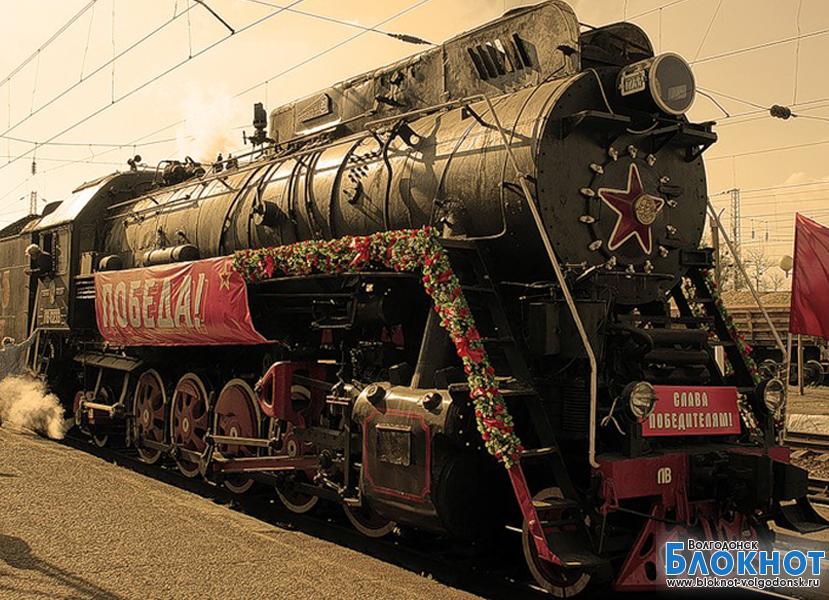 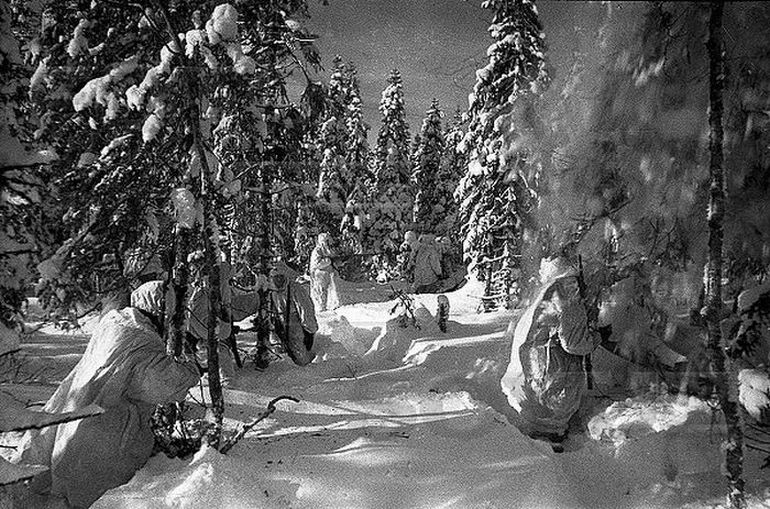 Измени слова, чтобы они называли много таких же предметов. 
Вставь букву:                                                                                   
    малыш - малыш⁪
    хорош – хорош__
    стриж – стриж__
    камыш – камыш__
    крыша – крыш__
    груша – груш__


_
и
и
а
и
ы
и
и
и
и
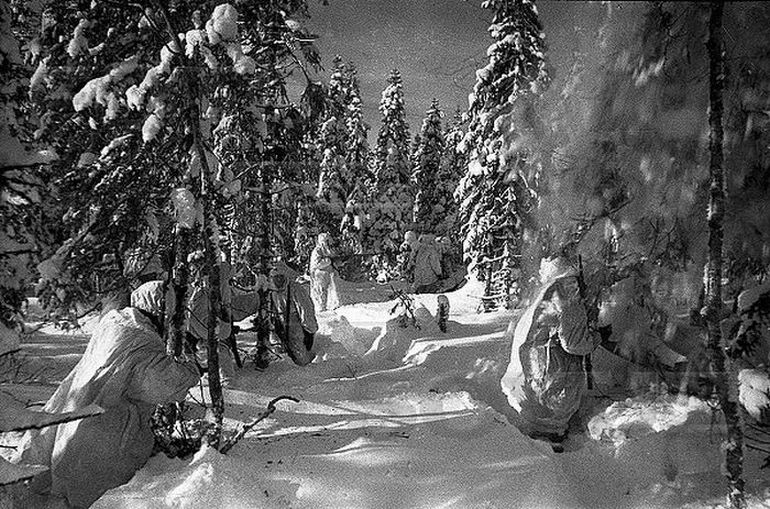 Закрепление правописания сочетаний "жи-ши", "ча-ща", 
"чу-щу".
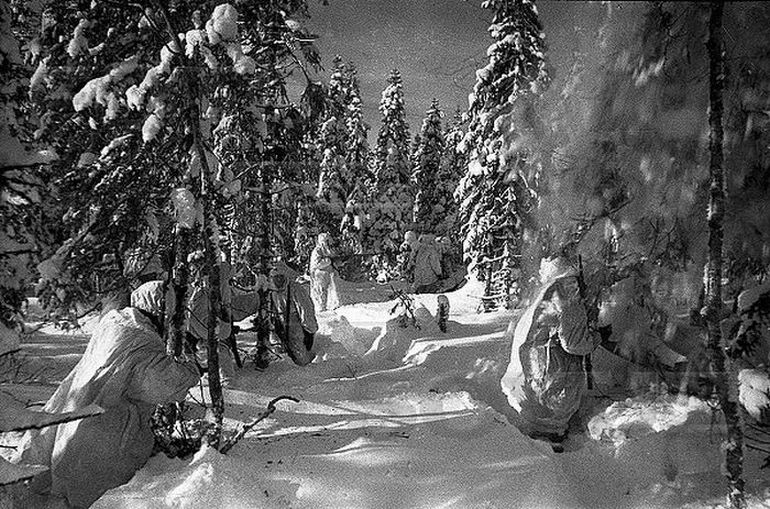 Катись, катись, вагончик,
Ты в сторону Москвы!
Поздравим ветеранов,
Подарим им  цветы!
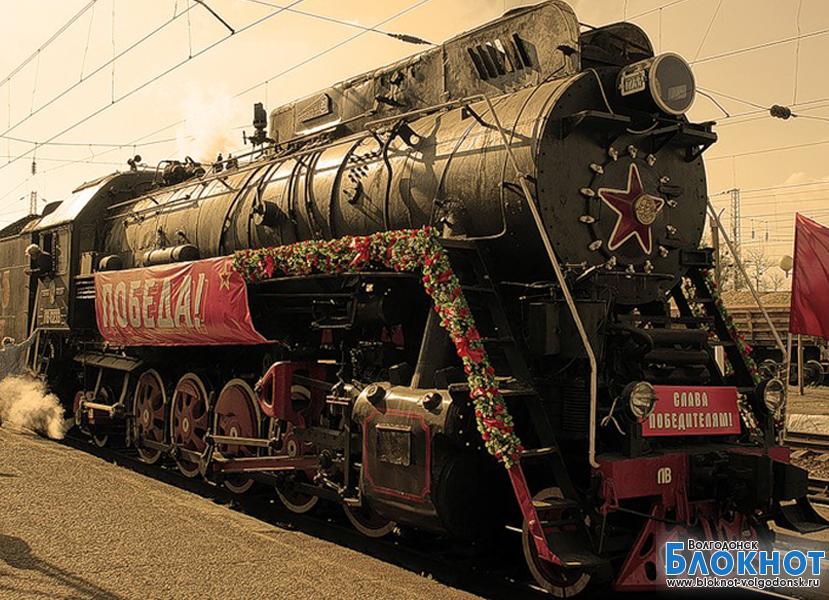 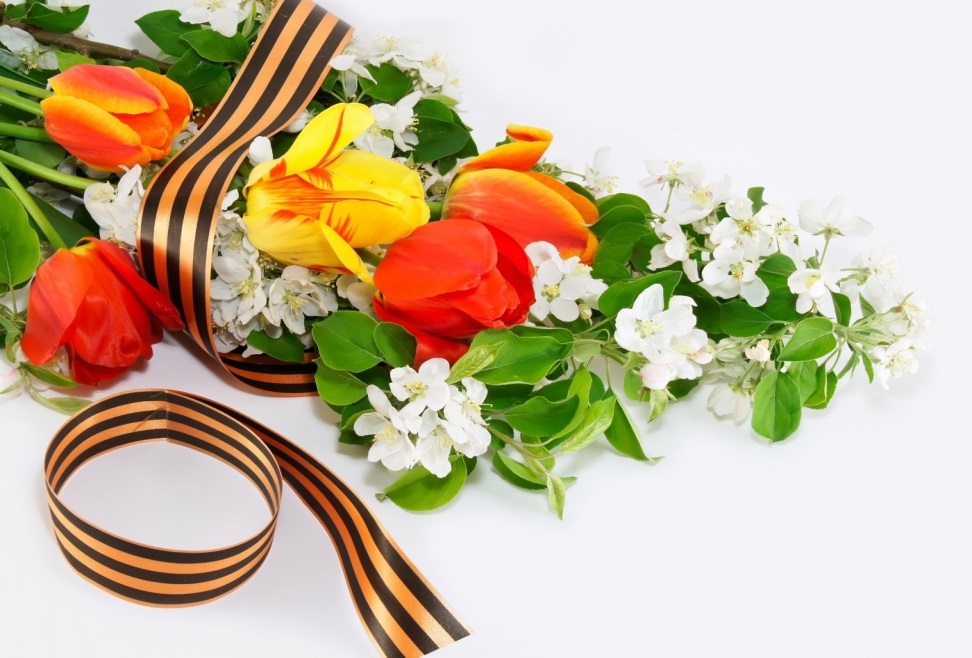 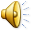 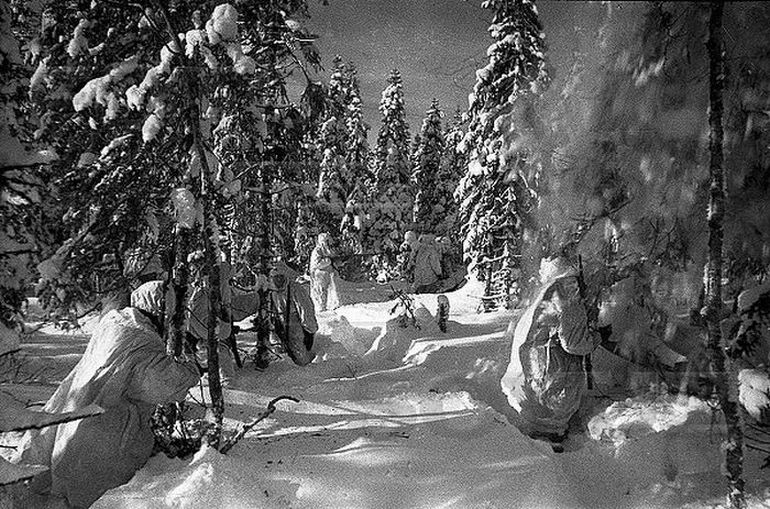 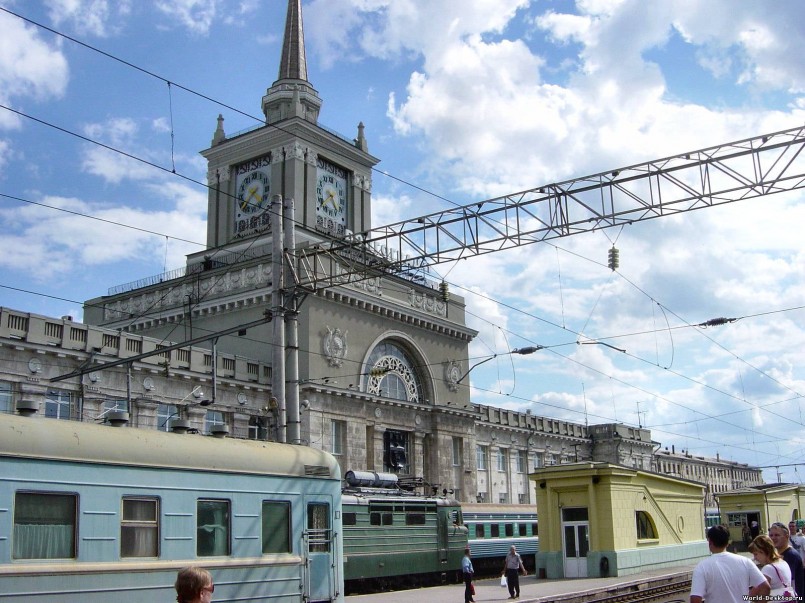 Станция загадок
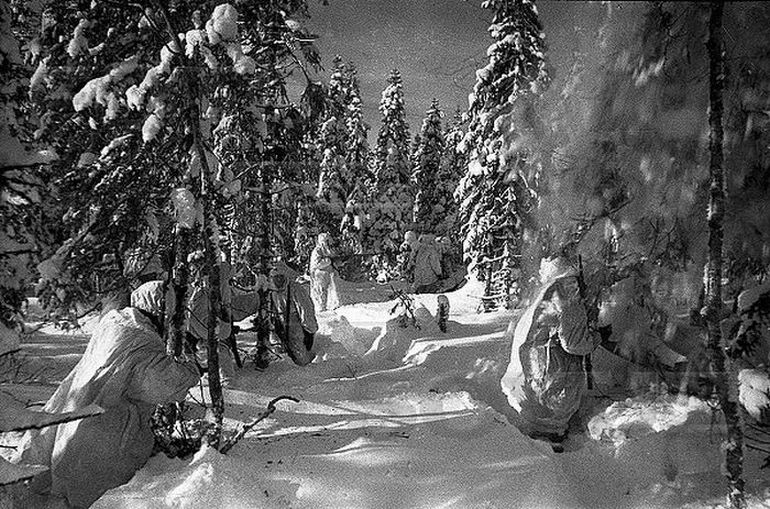 Гроза
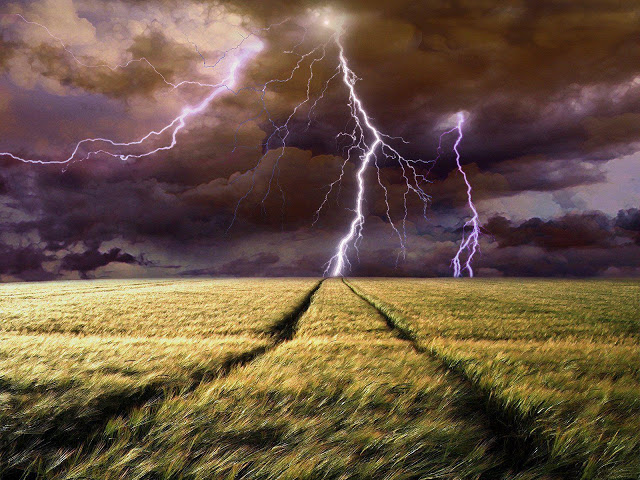 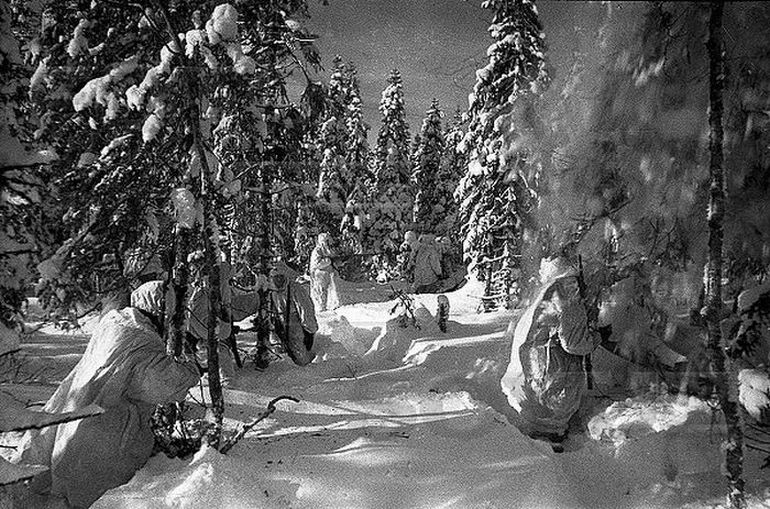 Часовой
военный, 
 который стоит на часах  в карауле; 
вооруженный караульный.
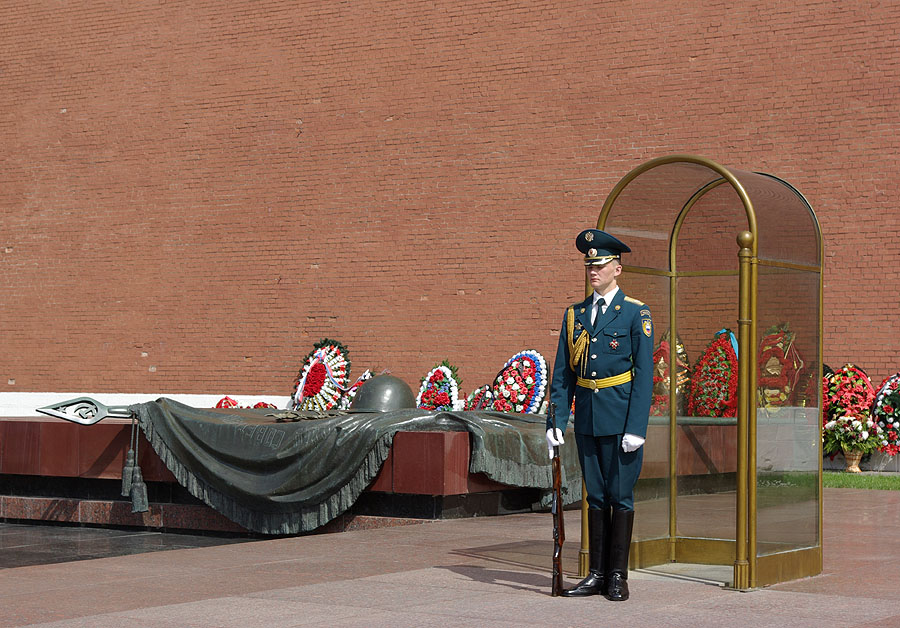 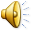 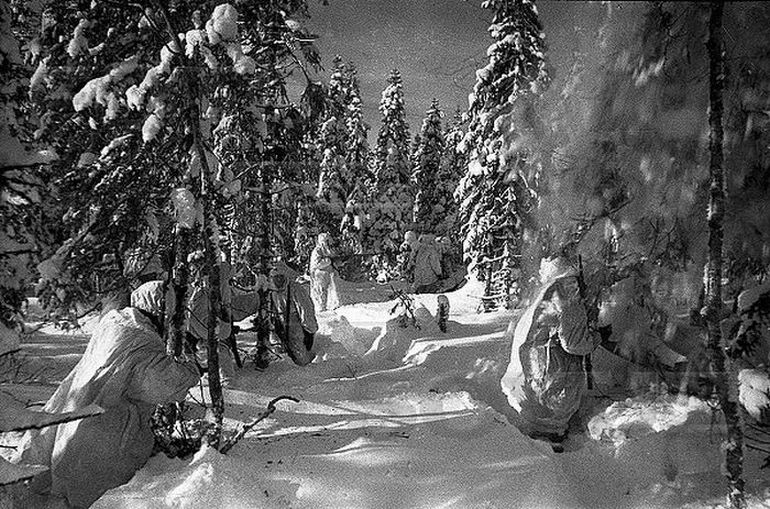 «Собери письмо ветерану».
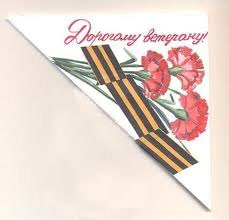 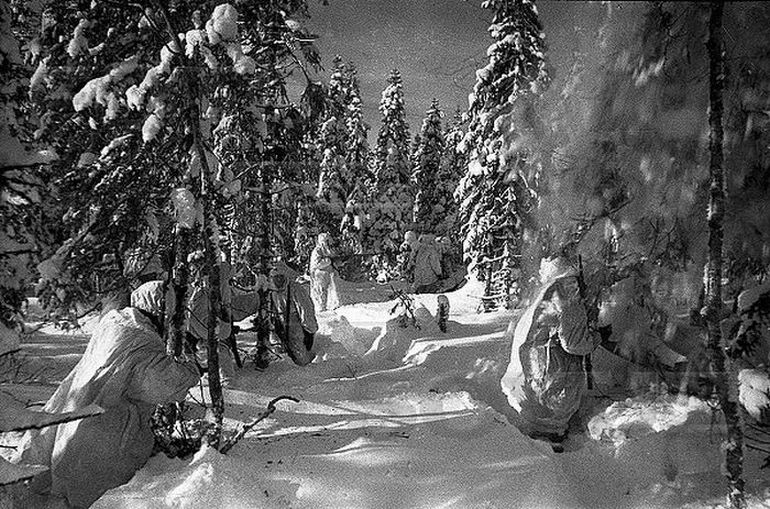 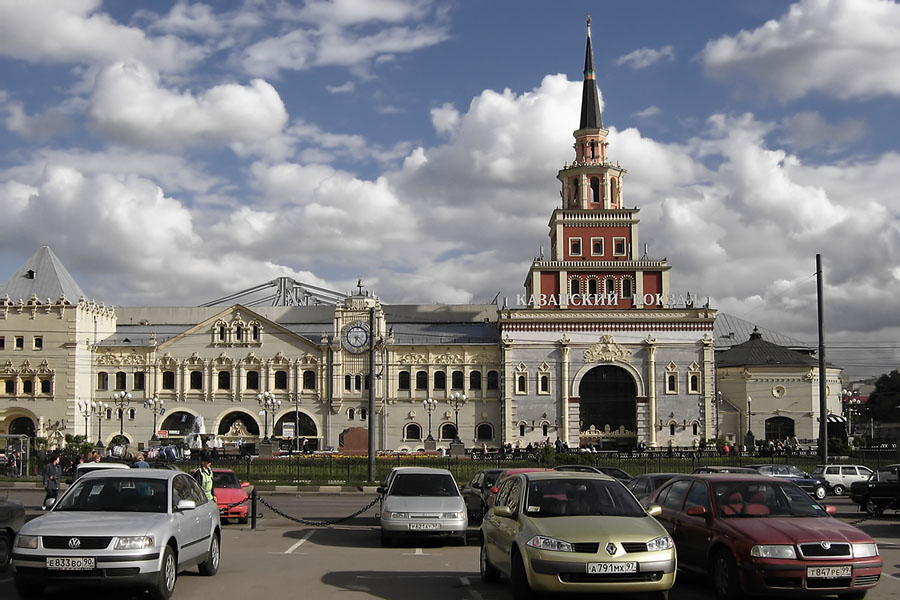 Станция ошибок.
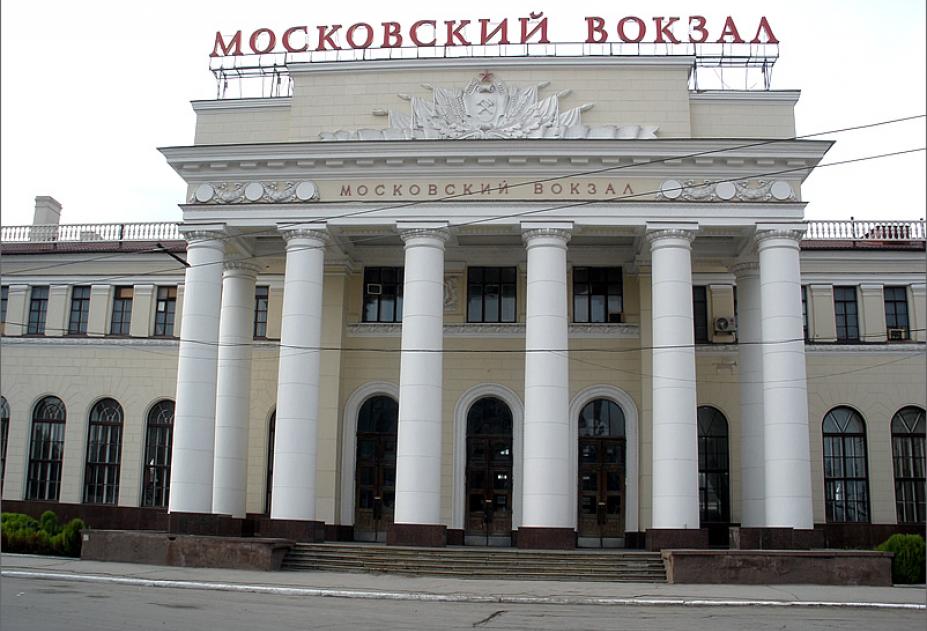 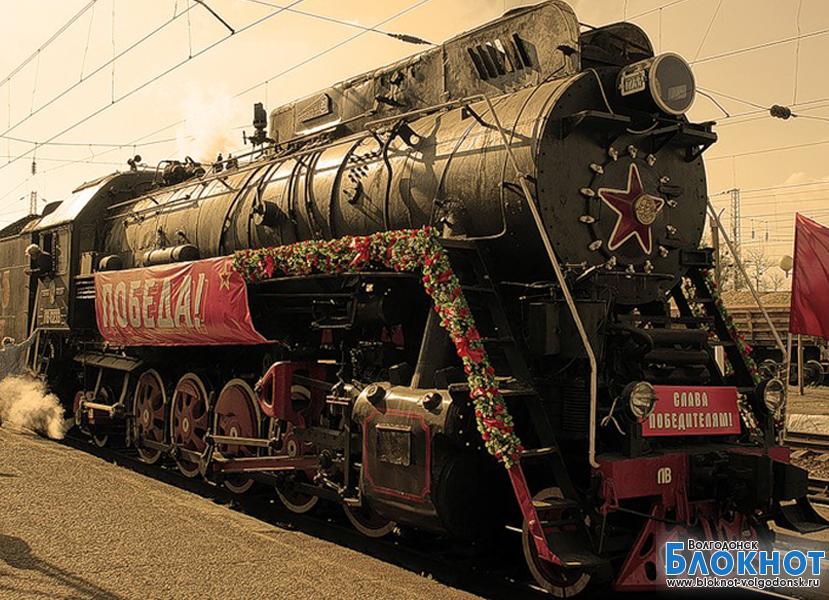 С неба падали 
снежинки
На замерзшие луга
Ель укутали пушинки,
Лужи , чащи и поля.
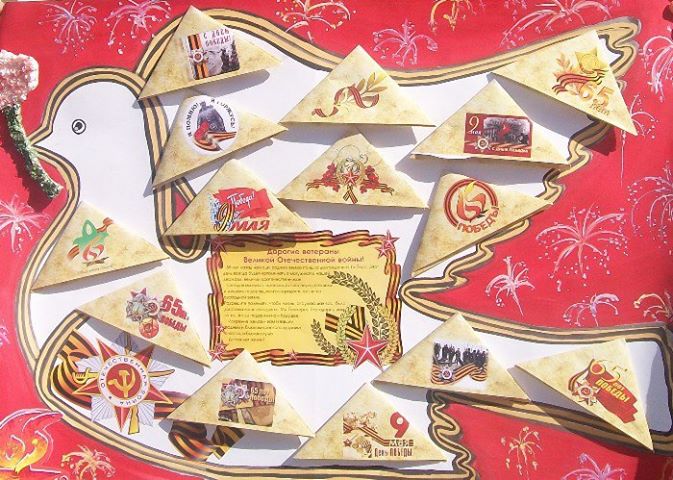 Домашнее задание:
Написать письмо ветерану
(оформить красочно).
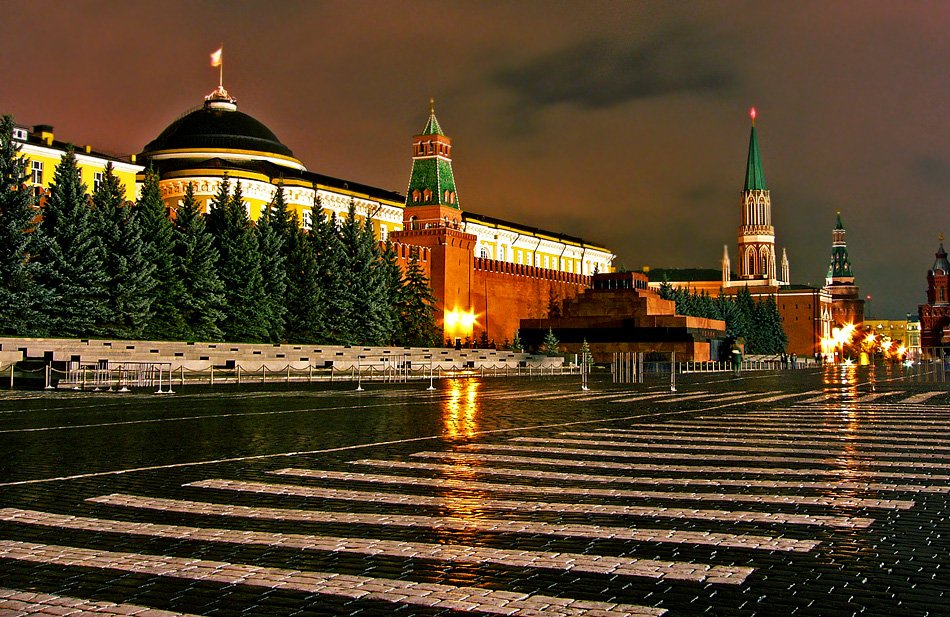 Получит ветеран твоё письмо
И может вспомнит и своё,
Которое писал с войны
Домой любимым и родным.
Смахнет слезу , помянет друга,
Как им бывало раньше туго,
Как до победы долго шли,
Как верили в неё они!!!
                                   Луценко М.Е.
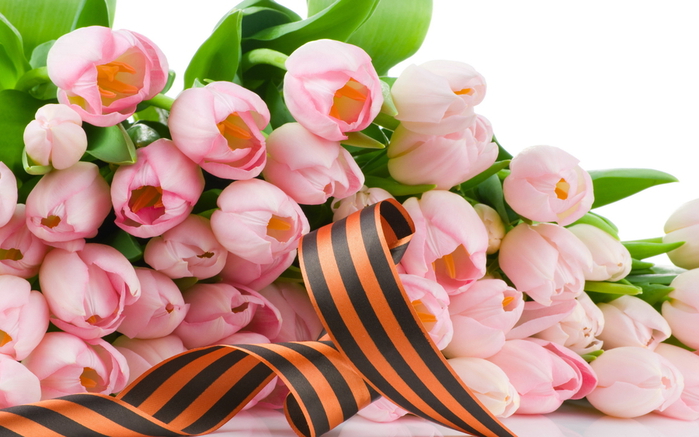 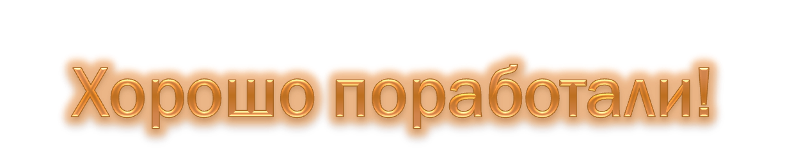 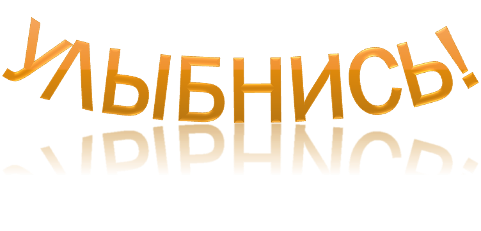 Спасибо за урок !